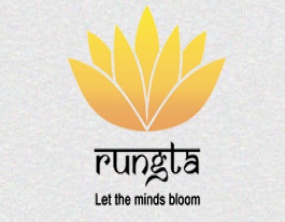 RUNGTA COLLEGE OF DENTAL SCIENCES & RESEARCH
TITLE OF THE TOPIC- 
TWIN BLOCK
DEPARTMENT OF ORTHODONTICS AND DENTOFACIAL ORTHOPAEDICS
Specific learning Objectives
CONTENTS
INTRODUCTION
 HISTORY AND GOAL
 MECHANISM
 COMPONENTS
 DESIGN
 INDICATION
 TREATMENT STAGE
 SUMMARY
INTRODUCTION
Removable Functional Appliance.
 Effectively combines inclined planes with intermaxillary and extraoral traction.
HISTORY AND GOAL
William Clark – 1977

Goal – to produce a technique to maximize the growth response to functional mandibular protrusion through the use of an appliance system the patient would find simple, comfortable & esthetically acceptable
MECHANISM
Similar to natural dentition
 Use the most powerful forces – mastication
 Constructed in protrusive bite
 Occlusal inclined planes --- guiding mechanism --- mandible downward & forward
 Favorable proprioceptive contacts of inclined planes – replace unfavorable of disto-occlusion
Protrusive function--- sensory receptors in muscles of mastication, teeth, tissues ---- functional response in underlying bone ---- adaptation to new favorable maxillo-mandibular relation

 Rapid soft-tissue changes --- muscles adapt

 Bony changes gradual

 “Pterygoid response”(McNamara 1980, Petrovic) --- pain on retracting mandible --- “tension zone” distal to condyle
COMPONENTS
2 separate upper & lower components – with posterior bite-blocks, inclined planes
 Interlock at 70o
 Full-time wear --- forces of occlusion to correct malocclusion
DESIGN OF TWIN BLOCK
TYPE-1
Standard Twin-blocks- Class-II div-1
 Adam’s or Delta clasp and Anterior Ball clasp for good retention.
 Twin blocks at a 70 degree angle to advance mandible
Upper midline screw- so upper arch can accommodate lower arch in advanced position.
TYPE-2
Standard Twin-blocks- Class-II div-1
 Adam’s or Delta clasp and Anterior Ball clasp for good retention.
 Twin blocks at a 70 degree angle to advance mandible
 Upper and lower midline screw.
TYPE-3
Stage- II- Support phase
 Anterior inclined plane used to maintain the correction.
 Antero-posterior and incisor relationship until buccal segment settle into full occlusion
 Molars must be in contact to begin stage-II
TYPE-4
Class- II div-2 Twin block
 Adam’s or Delta clasp
 Twin Blocks at a 70 degree angle to Advance mandible
 Upper and Lower midline screw.
 Lingual springs to move anteriors forward
 To open bite.
TYPE-5
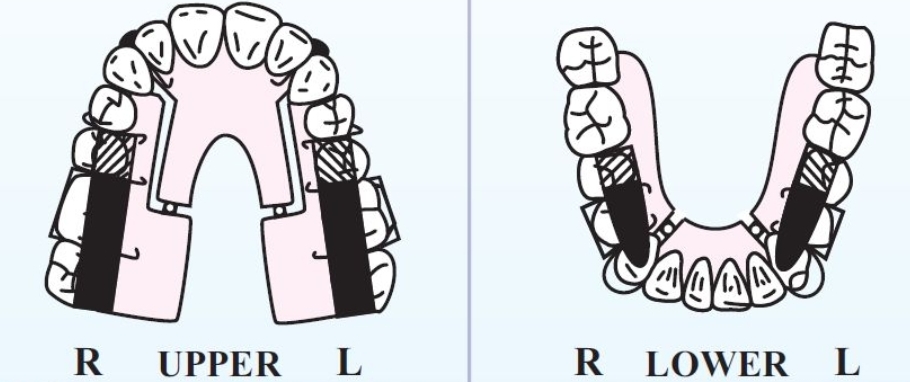 TYPE-6
INDICATIONS:
The basic indication is Class-II div- 1 malocclusion. The following is a good selection criteria:- - Permanent dentition and active grower. - Uncrowded dentition with well-developed arches. - 10mm or less overjet with normal to deep overbite. - Improved facial aesthetics once the mandible is brought forward to class-I. - Normal growth direction .
INDICATIONS:
To treat other types of malocclusion:- - Class-II div-2. - Class I open bite. - Class-III - Lateral constriction of the arch. - Anterior/ Posterior arch length discrepancies.
 TMJ therapy
INDICATIONS:
Two separate upper and lower appliances work together as one. - Interlock at 70 degree angle. - Set into the bite block. - Posture the mandible forward into ideal class-1   position preset by wax registration.
 Frees locked-in lower jaw, encourages it to grow to its fullest potential.
 Can be used on people of all ages but usually used on growing patients to treat an underdeveloped lower jaw.
TREATMENT STAGE:-                                 ‘2 STAGE TREATMENT’:
Active Phase- Twin block:  - Reposition the mandible forward until overjet and overbite are corrected.  - First molar will be in contact  - Maxillary and mandibular incisors will be nicely  coupled.  - Worn a minimum of 7 to 9 months to prevent development of dual bite
Support Phase- Retainer or Fixed Appliance      - URA with steep anterior inclined plane is used to retain the corrected incisors relation until posterior occlusion is fully integrated     - Usually takes 4-6 months and is continued for additional 3-6 months to allow the re-orientation of muscular complex.
SUMMARY
The functional mechanism is very similar to that of the natural dentition.
The occlusal inclined planes give greater freedom of movement in lateral and anterior excursion and cause less interference with normal function.
Less bulk, therefore, better patient compliance.
Can be used in later stages of growth (late mixed dentition/early permanent dentition)
The appliance can be cemented in mouth, without disrupting the normal oral functions, to improve patient compliance.
Absence of lip pads and buccal shields, allow patient a much better comfort, however, modifications containing lip pads can be incorporated as and when required.
REFERENCES
Textbook of Orthodontics – Gurkeerat Singh, Jaypee Brothers; 2nd Edition 
Orthodontics – The Art and Science, S.I Bhalajhi, AryaMedi Publishing; 7th Edition
Textbook of Orthodontics – Sridhar Premkumar, Elsevier; 1st Edition
Orthodontics: Diagnosis and Management of Malocclusion and Dentofacial Deformities – O.P Kharbanda, Elsevier; 1st Edition
Question & Answer Session